সবাইকে  শুভেচ্ছা
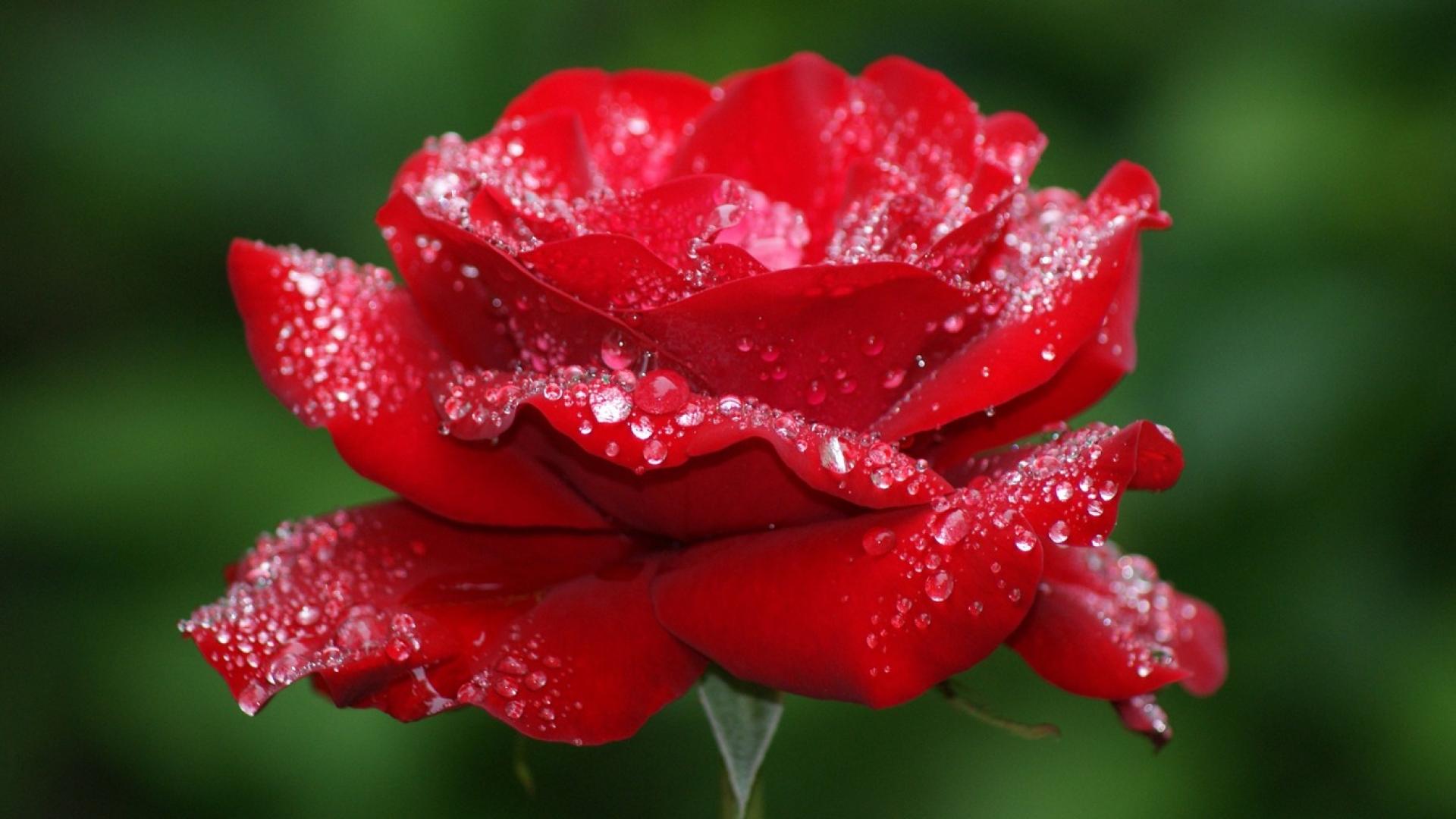 শিক্ষক পরিচিতি
মোঃ হারুন অর রশিদ
       সহকারি শিক্ষক (আইসিটি)
  জোত আতাউল্যা দাখিলল মাদ্রাসা
          গোপালপুর,টাংগাইল।
পাঠ পরিচিতি
শ্রেনীঃ    অষ্টম
বিষয়ঃ    বাংলা ১ম পত্র (কবিতা)
অধ্যায়ঃ   ৬ 
সময়ঃ     ৫০ মিনিট
[Speaker Notes: স]
শিখনফল
আবার আসিব ফিরে কবিতায় কবি কোথায় আসতে চান তা বলতে পারবে।
আবার আসিব ফিরে কবিতার মূলভাব কি তা বলতে পারবে
এ কবিতার মাধ্যমে শিক্ষার্থীদের মধ্যে স্বদেশ প্রেম জাগ্রত হবে।
ছবিতে তোমরা কি দেখতে পারছ ?
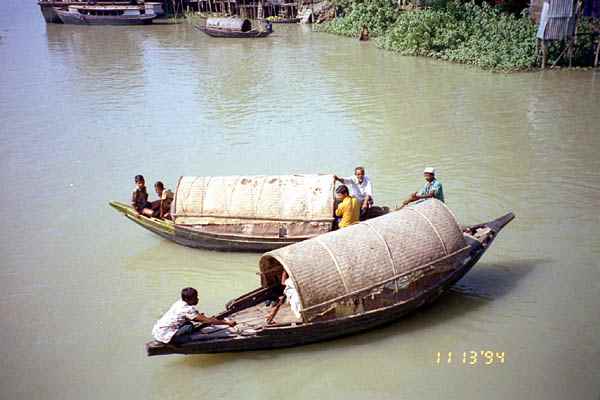 নীচে ছবিতে তোমরা কি দেখতে পারছ ?
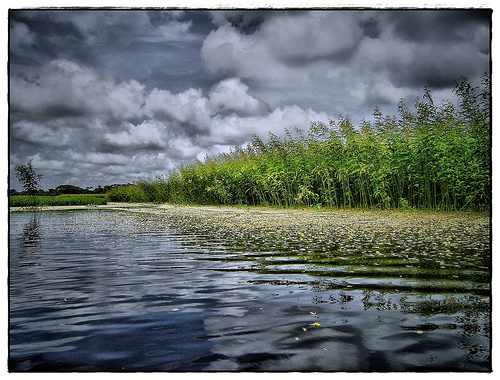 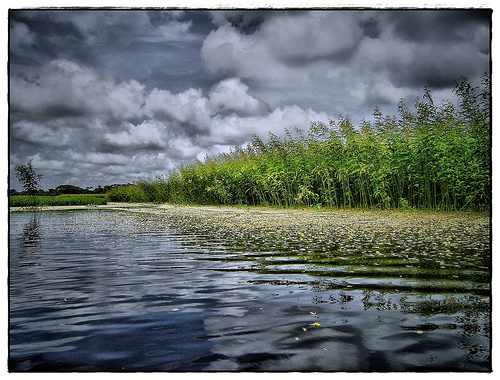 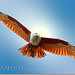 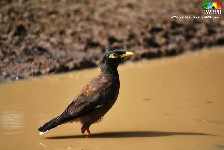 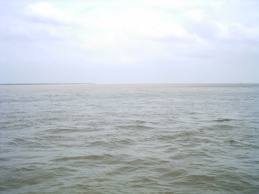 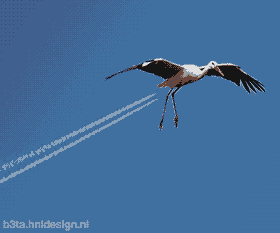 উপরের ছবিতে তোমরা কি দেখতে পারছ ?
আবার আসিব ফিরে
জন্ম
কবি পরিচিতি
কাব্যগ্রন্থ
মৃত্যু
জন্মঃ১৭ই ফেব্রুয়ারী১৮৯৯
মৃত্যুঃ২২এঅক্টোবর১৯৫৪
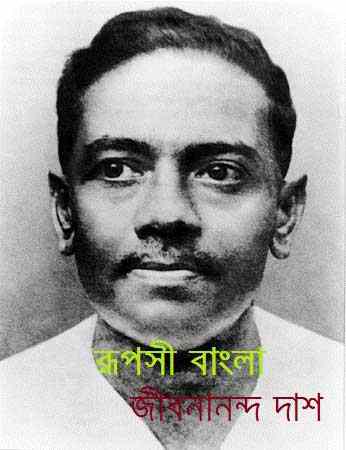 শিক্ষকের আদর্শ পাঠঃ
সরব পাঠঃ
শব্দার্থঃ
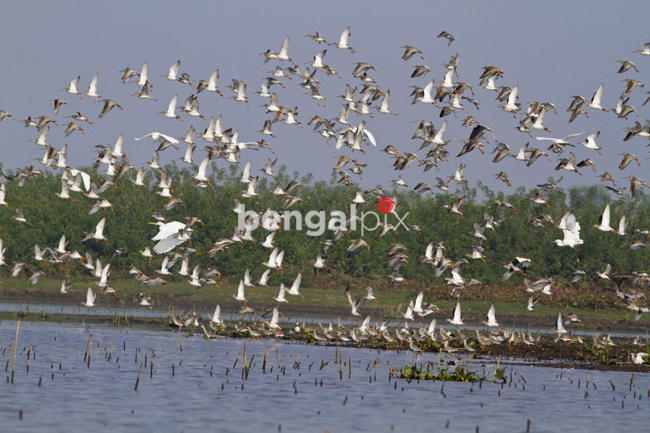 শঙ্কচিলঃ

লক্ষীপেচাঃ

জলাঙ্গীঃ

নীড়েঃ
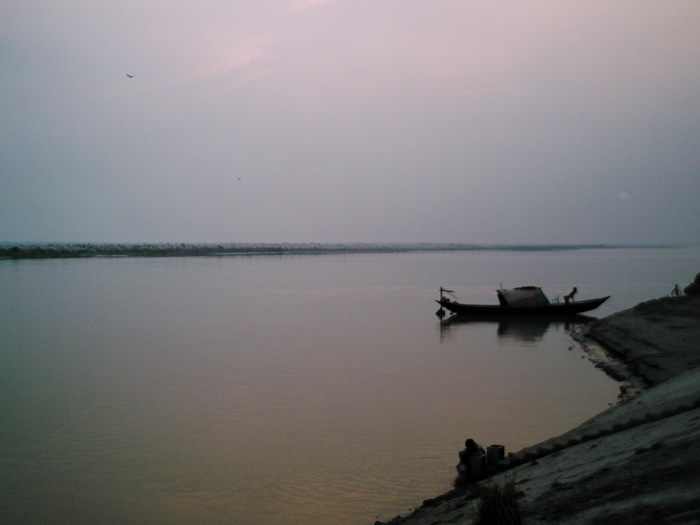 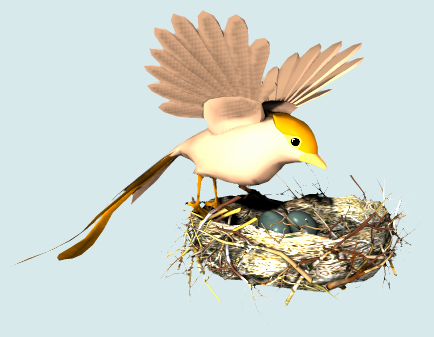 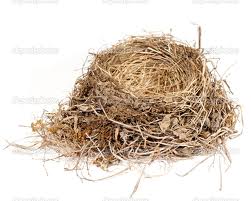 কবিতা বিশ্লেষণ
আবার আসিব ফিরে কবিতায় কবি কোথায় ফিরে আসতে চান?
আবার আসিব ফিরে কবিতাটিকে কার সাথে তুলনা করা হয়েছে?
কার্তিকের নবান্নের দেশ বলতে কি বুঝানো হয়েছে?
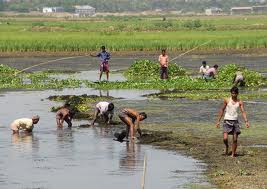 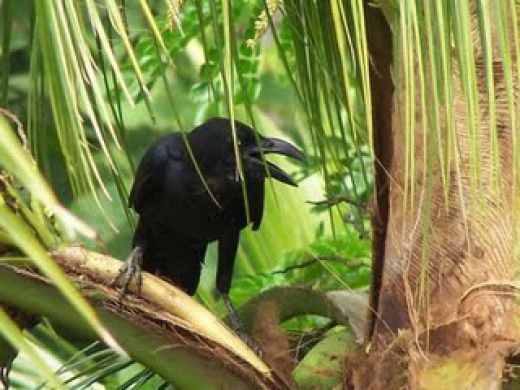 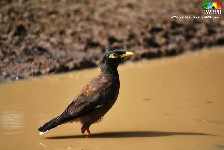 দলীয়কাজঃ
আবার আসিব ফিরে কবিতায়  কবির স্বদেশ প্রেমের বর্ননা
    দাও।
মূল্যায়ন
ডিঙ্গা শব্দের অর্থ কি ?
জলাংগী  শব্দের অর্থ কি ?
কার্তিক মাসের নব্বান্ন বলতে কি বুজানো হয়েছে?
বাড়ীর কাজ
আবার আসিব ফিরে কবিতায়  কবির স্বদেশ প্রেমের বর্ননা    দাও।
  
।
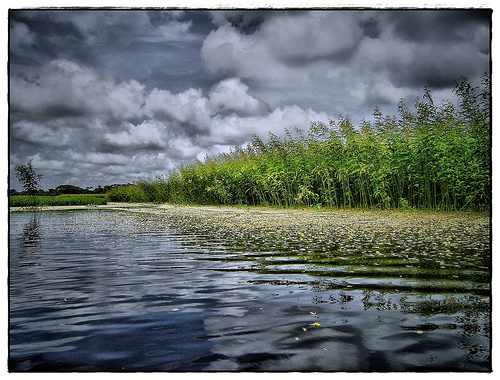 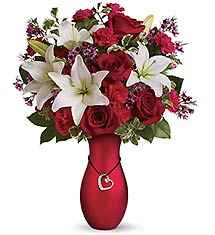 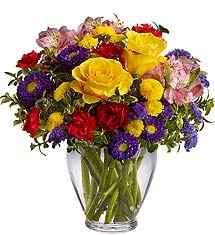 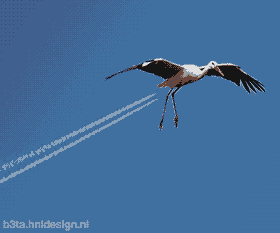 ধন্যবাদ